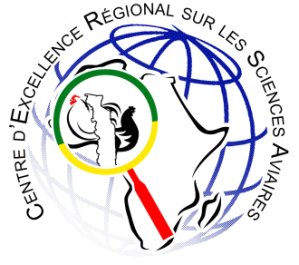 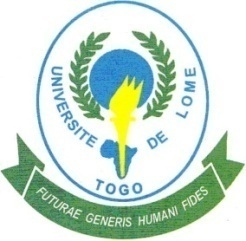 UNIVERSITE DE LOME 
CENTRE D’EXCELLENCE REGIONAL SUR LES SCIENCES AVIAIRES
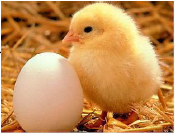 4ème ATELIER DES CENTRES D’EXCELLENCE AFRICAINS 
COTONOU 

17 – 19 novembre 2015
DEFIS
L’’œuf de poule est très consommé partout dans le monde sans interdiction religieuse

Valeur nutritive très élevée avec une forte teneur en protéine d’origine animale

Production mondiale d’œuf de table a connue une augmentation d’environ 78% les 20 dernières années, et contribue avec la viande de poulet à couvrir les besoins de la population mondiale en protéine.
Les pays asiatiques (Chine and Inde) ont enregistrés 59 % 

L’Afrique (2ème continent le plus peuplé)  ne connait qu’une croissance 2,2% par an (44% en 20 ans)  4% of global production

Conséquence :  consommation de 45 œufs/habitant/an contre 145 œufs pour le monde.
Insuffisance de viande et d'œufs de qualité
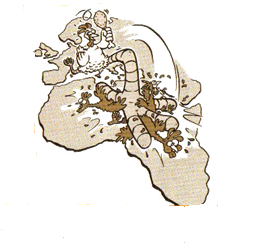 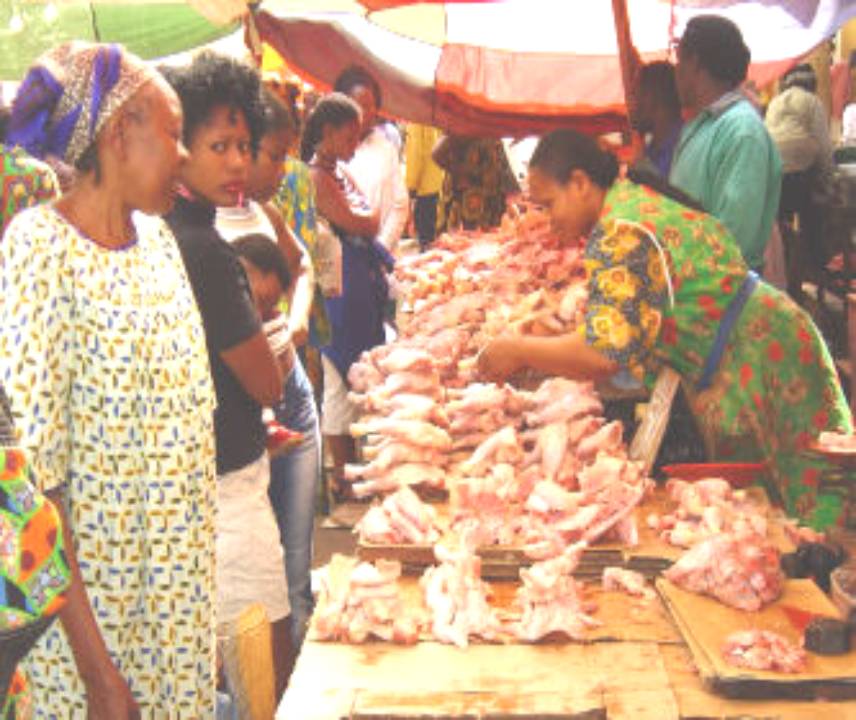 POULETS 
« CONGELES
Plume l’Afrique
Impact très négatif sur le développement de la filière
Consommation de viande de poulet en 2010 (kg/an)
USA                       43.0          Vietnam                    3.8
Brazil                     38.5          Indonesia                  3.8
New Zealand         37.6          Ukraine                     2.4               
Australia                  34.1          India                         2.2
Argentina               32.3          Africa                        3.3
Mexico                   29.6          North Africa              6.5
Taiwan                   27.3          Sub-Saharan Africa   2.2
Russia                    19.7          World                       14
OBJECTIFS
Général
Développer et améliorer la filière avicole en Afrique de l'ouest et Centrale afin de consolider la sécurité alimentaire

Spécifiques
Développer et améliorer la qualité des produits à base de volaille et renforcer le développement de la filière avicole ; 

Développer et lancer un programme régional de formation en master et doctorat  et de recherche dans les sciences aviaires.

Renforcer la collaboration entre les parties prenantes en science aviaire
NIVEAU DE REALISATION DES INDICATEURS
DLI 1  Spécialisation régionale approuvée et degré de préparation institutionnelle
DLI 2 Excellence dans l’éducation, capacités de recherché et impact sur le développement
DLI 2.2: ÉTUDIANTS ÉTRANGERS ET NON-ÉTRANGERS INSCRITS AUX MASTERS, DOCTORAT ET FORMATIONS DE COURTE DURÉE
RLD 2.4
RLD 2.5
RLI#2.7 REVENUS GENERES (FCFA)
INDICATEUR  (ILD#2):  NOMBRE DE PROFESSEURS FORMES DANS UN DOMAINE DU CERSA (VOYAGES D’ETUDES)
INDICATEUR  :  NOUVEAUX PROGRAMMES D’ENSEIGNEMENT
INDICATEUR  (ILD#2 ; RLI#2.6):  PUBLICATIONS
INDICATEUR (ILD#1) : NOMBRE D’ACCORDS DE PARTENARIAT
INDICATEUR (ILD#3):  SEANCE ORDINAIRE DES GESTIONNAIRES DU PROGRAMME
INDICATEUR 11 (ILD#3):  AUDIT FINANCIER EXTERNE
RESUME
20 grandes activités prévues 8 n’ont pas été réalisées et les autres sont réalisées ou en cours de réalisations. 

Les 8 activités non réalisées sont reportées à l’année 2.
PERSPECTIVES
Etudiants en Master : 

Appel à candidature sera lancé en décembre 2015 et un accent sera mis sur l’aspect genre et la régionalité : 30 étudiants avec au moins 12 filles ;

Signature de contrat avec la Gambie pour l’envoie de 2 étudiants en Master,

Autres négociations sont en cours sur le plan régional

Des stages dans les entreprises/exploitations avicoles seront renforcés
PERSPECTIVES
Etudiants en thèse

Dossiers en cours d’étude pour homologation à la DAAS (étudiants du Bénin et Burkina-Faso) ;


Appel à candidature sera lancé en décembre 2015 pour le recrutement d’au moins 5 étudiants en thèse en tenant compte de la régionalité.
PERSPECTIVES
Formation de courte durée

Une session est prévue de décembre 2015 à Avril 2016 et deux sessions complémentaires prévues pour 2016. 

Une session au Benin et une autre en Gambie 

Pour ces sessions le défi est d’avoir 300 apprenants avec 40 percent de femmes.
PERSPECTIVES
Renforcement de capacité des enseignants 

Une importance sera accordée à cette activité durant les 6 prochains mois. 

Des sessions de formation des enseignants sur des thématiques clefs du CERSA: Décembre 2015
PERSPECTIVES
Publications
Des drafts (4) de manuscrits sont prêts pour être soumis à publication. 

Des étudiants en thèse/master seront accompagnés et encouragés (subvention à la recherche)

Deux post-docs seront recrutés pour appuyer et assister les enseignants chercheurs.
Partenaires clés
Université Catholique de Louvain 

Université de Wageningen; 

Institut National de Recherche Agronomique (INRA), Unité de recherche Avicole de Tours (France)

Ces institutions sont des références mondiales en sciences aviaires et  seront activement impliquées dans l’élaboration des programmes de Master et de Doctorat, l’enseignement, le  suivi et l’évaluation
23
Partenaires clés
Université du Ghana;

 Université d’Abomey-Calavi , Bénin;

Université Agricole Fédérale d’Abeokuta, Nigéria;

Institut Togolais de Recherche Agronomique (ITRA)

Ces institutions seront impliquées et apporteront leurs expertises en matière de génétique et sélection des volailles locales en s’appuyant sur des activités de recherche.
24
Partenaires clés
L’Association Nationale des Professions Avicoles du Togo (ANPAT); 

Les branches de l’association mondiale des sciences avicoles (WPSA);

Institut de Conseil Appuis Technique (ICAT);

Agence Nationale Pour l’Emploi (ANPE)

Sont des partenaires privilégiés et serviront de canaux de transmission d’informations entre le centre et le secteur privé.
25
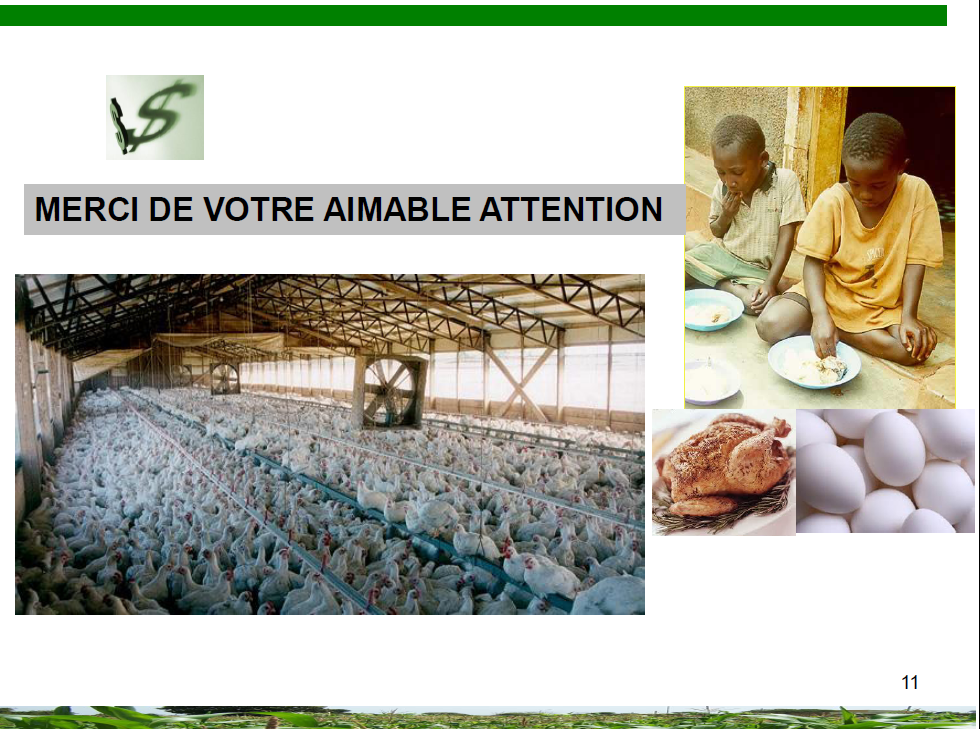 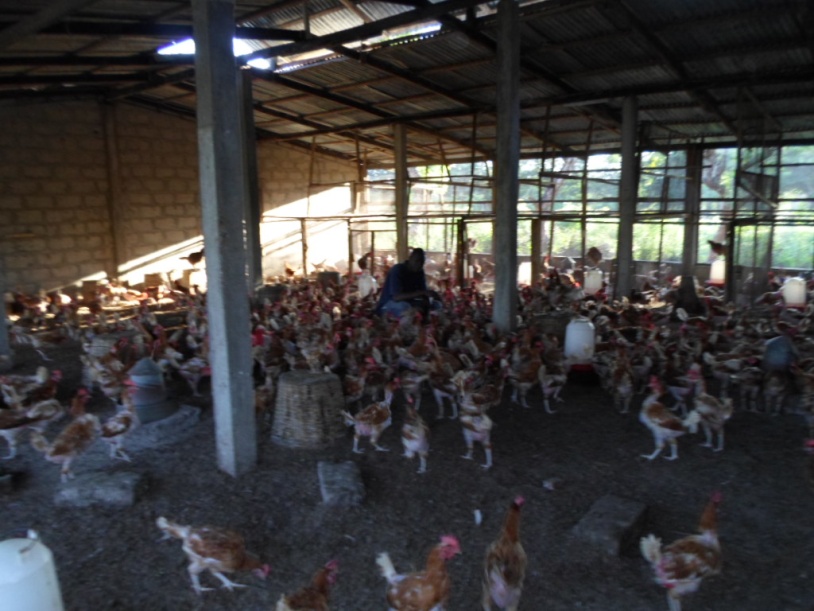 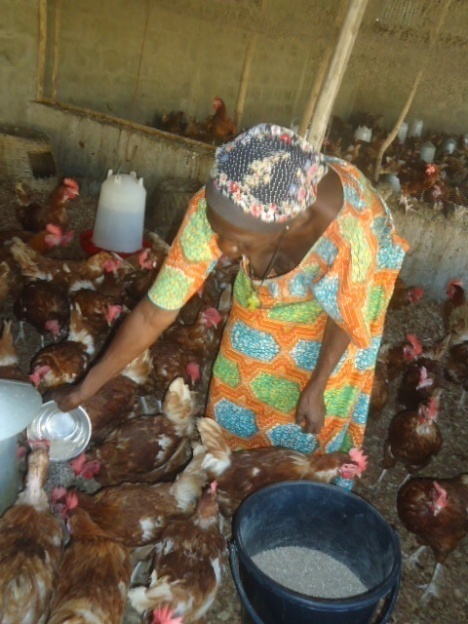